Housing First: the basics
Contribution  Freek Spinnewijn – FEANTSA
Housing First – origin
VS 
90’s 
Sam Tsemberis 
Mental health sector 
Picked up by US-ICH on homelessness as evidence-based intervention 
Brought to Europe by FEANTSA 
Finland was already doing Housing First without the label…
What is Housing First
Housing as basis/start of reintegration process rather then the result 
Reverse of staircase model

Housing First is not housing only

8 key principles 
Separation of housing & support 
Housing not conditional upon receiving support 
Long-term/permanent housing 
No intermediate step to other form of housing 
Support is adapted to the needs & aspirations of users 
Harm reduction 
As long as needed
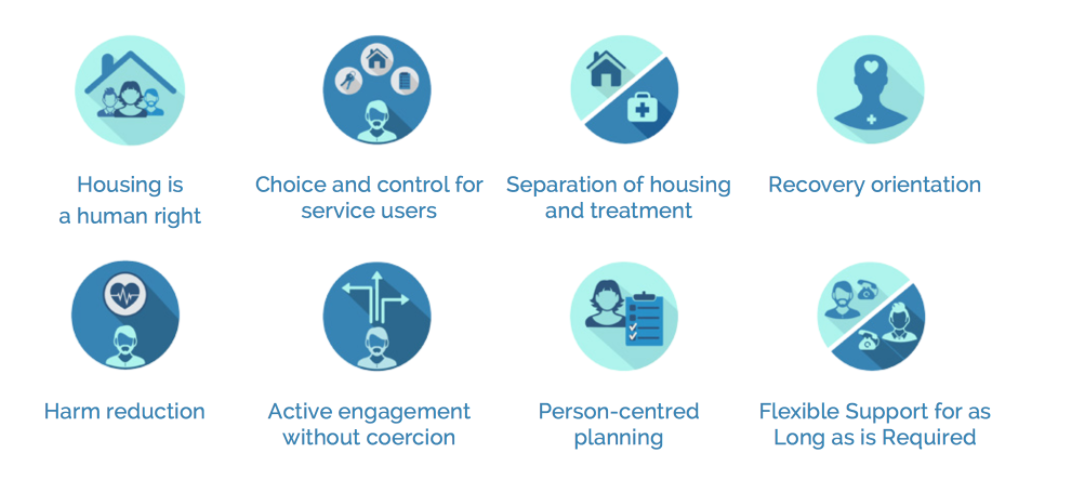 Housing First – the evidence
Growing body of evidence 
Large scientific experiments (RCT) 
Canada  -- At Home/Chez Soi 
France – Un Chez Soi d’Abord 
Belgium 
Many dozens of project evaluations 
What we know 
Housing retention rate >80% 
Ontological security up 
Health situation improves but mixed evidence esp on addition 
Generally cost-efficient esp where shelter is expensive 
No common profile of those who fail Housing First – difficult to predicted
Housing First – the evidence (2)
Interesting early findings 
Failure of first tenancy does not mean failure of Housing First intervention… (FR & USA)
Loneliness is much less of issue than believed (ES)
Social network decreases in size but increases in quality for Housing First users (AUS)
Slight increase in mortality of Housing First users (NL)
Indications that experience of child homelessness increase chances to fail Housing First (CAN)
No impact Housing First on chances to be incarcerated (CAN)
Increased chances for Housing First users to find work (IT)
Swift allocation of housing key to success Housing First intervention (DK)
Strong public support for Housing First – even willingness to pay extra taxes (EU)
Congregate Housing First works better for some (minority) of homeless (CAN & FI)
Housing First tenants want practical support rather than relational support (NL)
…..
Housing First – overview of progress
Housing First is main policy intervention – systemic Housing First 
Finland , Norway, Denmark (new strategy)
Housing First is gradually being brought to scale 
National/regional plan 
France, Italy, Portugal, Netherlands, Ireland, Scotland…
Local efforts 
Spain , UK, Austria, Germany, Czechia, Belgium …
Often as additional  approach parallel to staircase model
Housing First is still in experimental phase 
Sweden, Greece, Slovakia, Poland …
Often very small experiments not backed by policy makers
Housing First is non-issue
Most of East-Europe

No tipping point yet 
600.000 beds in shelter and growing 
Few 10.000s beds in Housing First
Housing First : interesting developments
Housing First is approach in development 
Innovation still required – esp social support 

Housing First as project vs Housing First as a policy 
Systemic Housing First 

Broading of target group 
Chronicity vs Complexity 
Youth 
Women fleeing domestic violence 
Housing First as DI 

Housing First in smaller cities 
Potential to solve homelessness
Housing First & EU
EU Platform for Combatting Homelessness 
Launched in June 2021 
Still under development 
Housing First will be one of primary issues of work 
EU funding 
ESF (+) 
CZ – 35 million €
Recovery & Resilience Facility 
IT – 175 million €
EU Invest – EIB 
FR
Housing First Europe Hub
Joint venture Y-Saatio & FEANTSA 
Diverse set of partners 
European knowledge & training Platform 
Established train the trainers programme 
Training guide 
Exchange of knowledge & information 
Research 
Events --  28-29/3 in Madrid 
Experimentation --  HF4Youth
Advocacy 
www.housingfirsteurope.eu
Secret of Finnish success
Political consensus 
Led by Ministry of Housing 
Y-Foundation
Time 
Focus on rule rather then the exception
Buy-inn of shelter sector 
Pragmatism 
Focus on innovation & evaluation
Thank you for listening
Questions – Comments – Criticism 
Freek.Spinnewijn@feantsa.org 
@FreekSpinnewij1 (Twitter)